Mechanism of cell injury


Dr. Kalpana
School of Pharmaceutical sciences,
CSJMU, Kanpur
5/5/2022
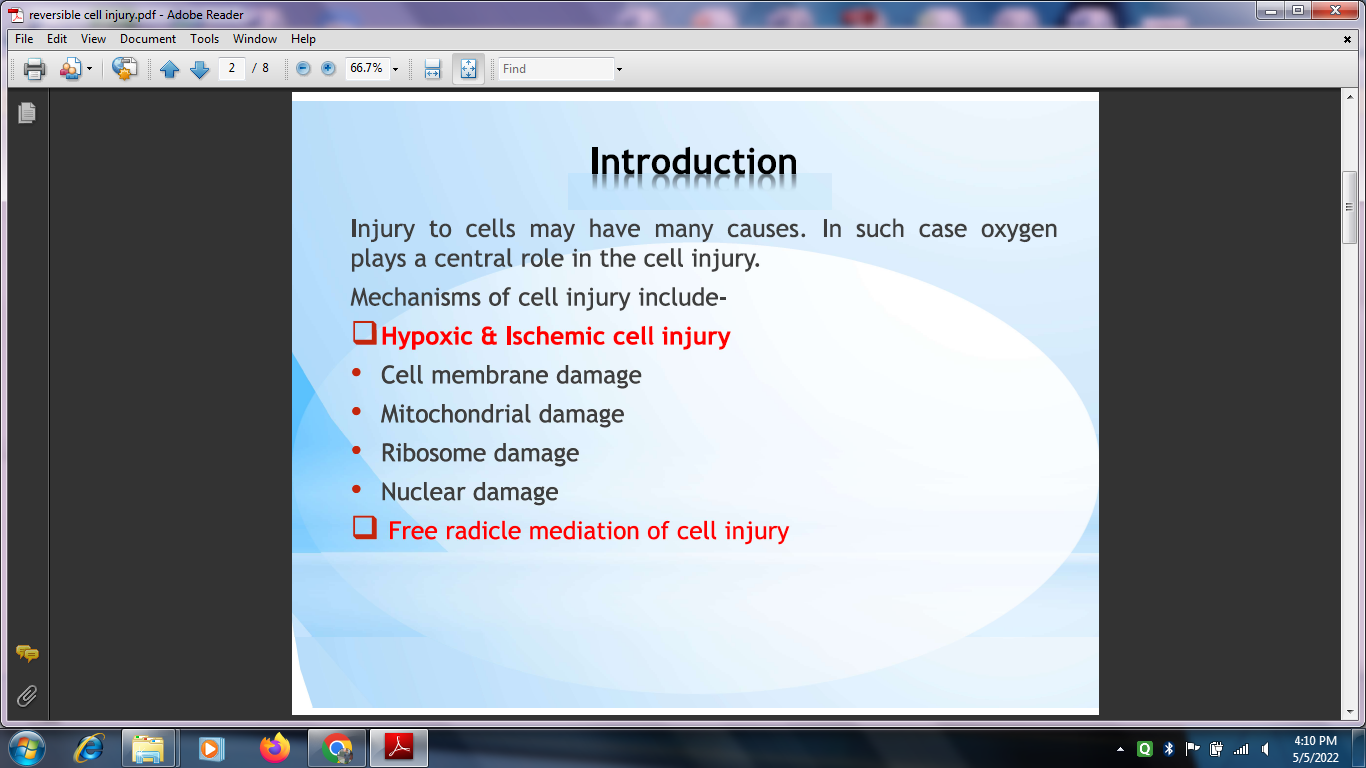 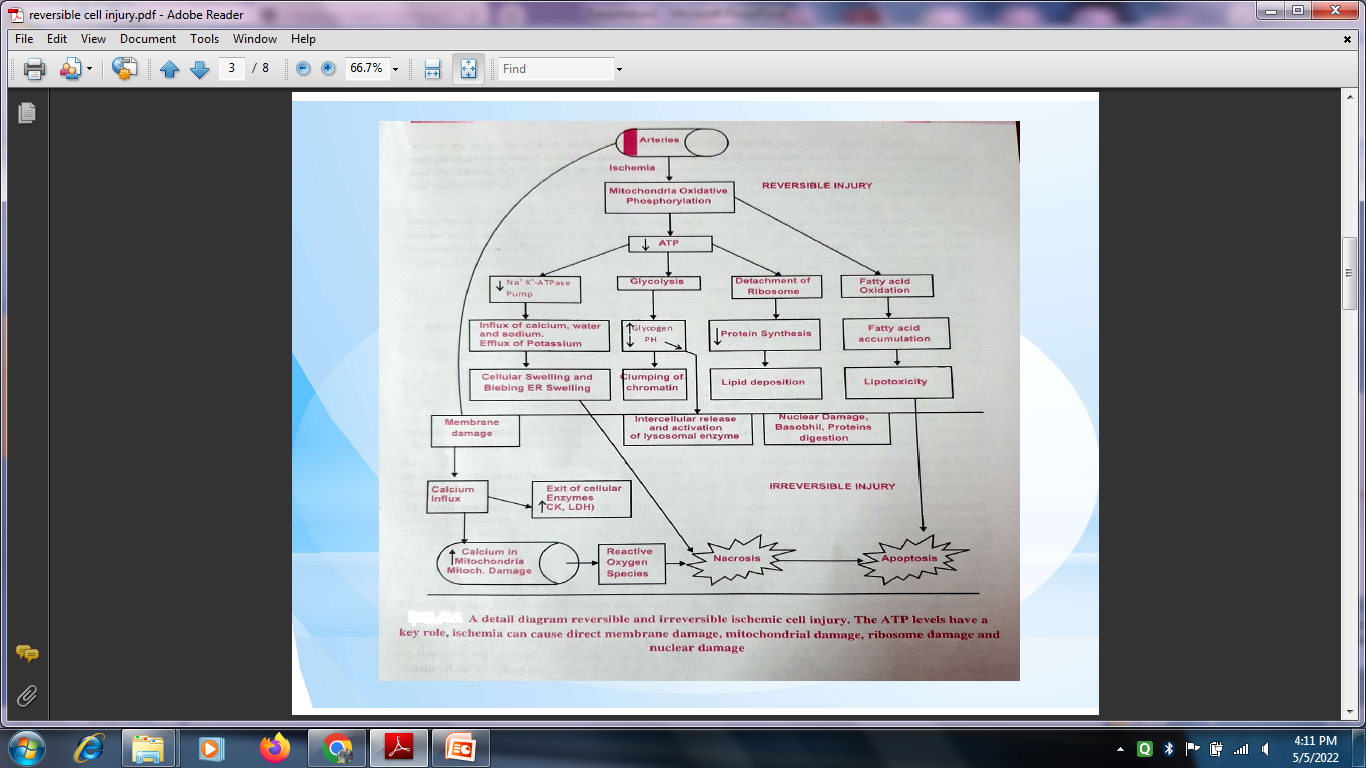 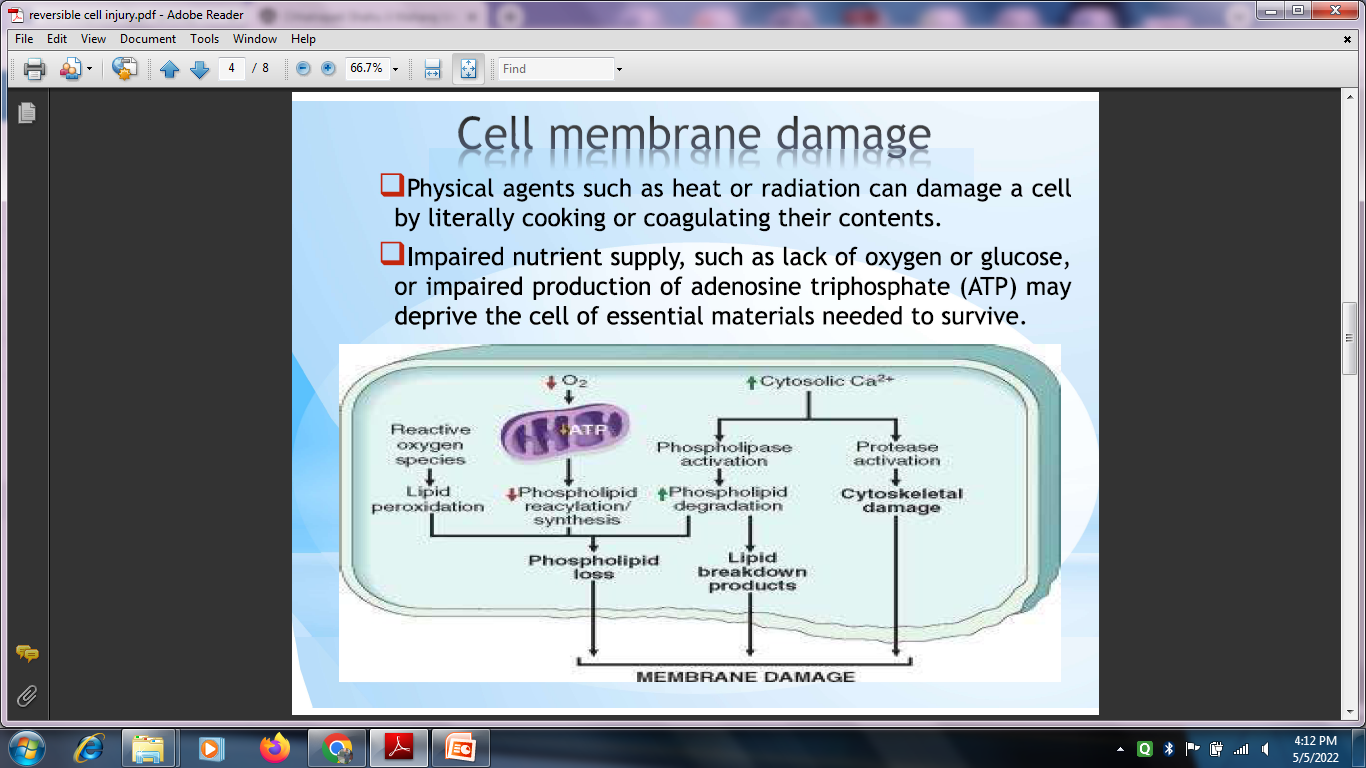 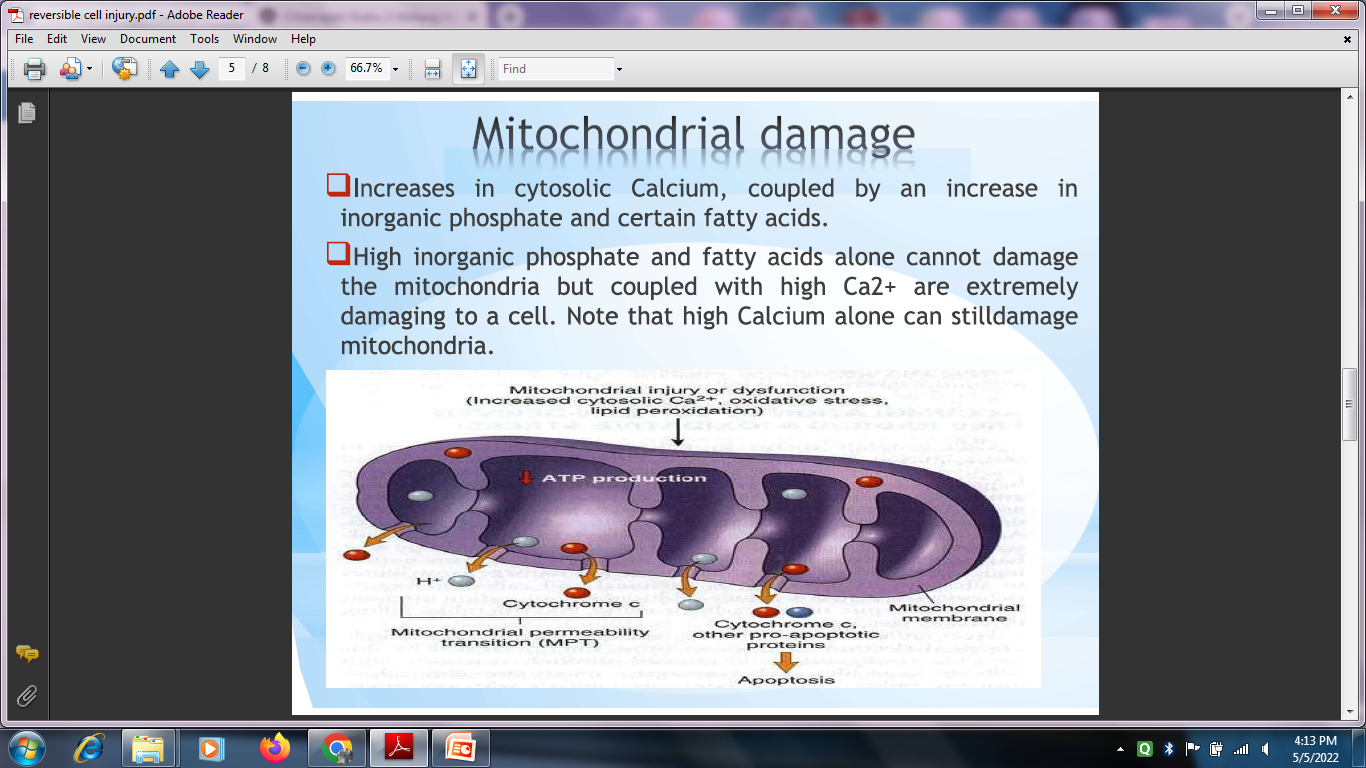 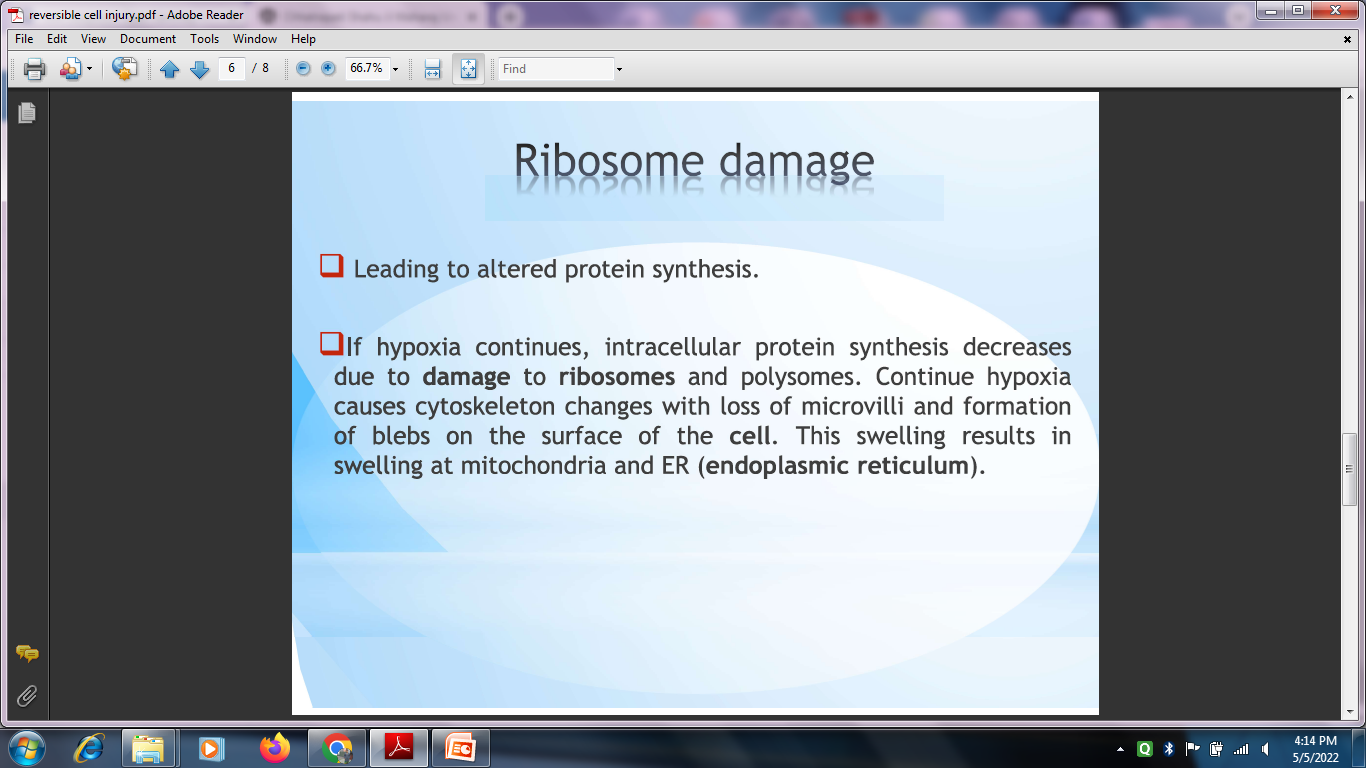 http://www.jiwaji.edu/pdf/ecourse/pharmaceutical/MECHANISM%20OF%20CELL%20INJURY%20(PATHOGENESIS).pdf
Harsh Mohan; Textbook of Pathology.